Художники о Великой Отечественной войне.
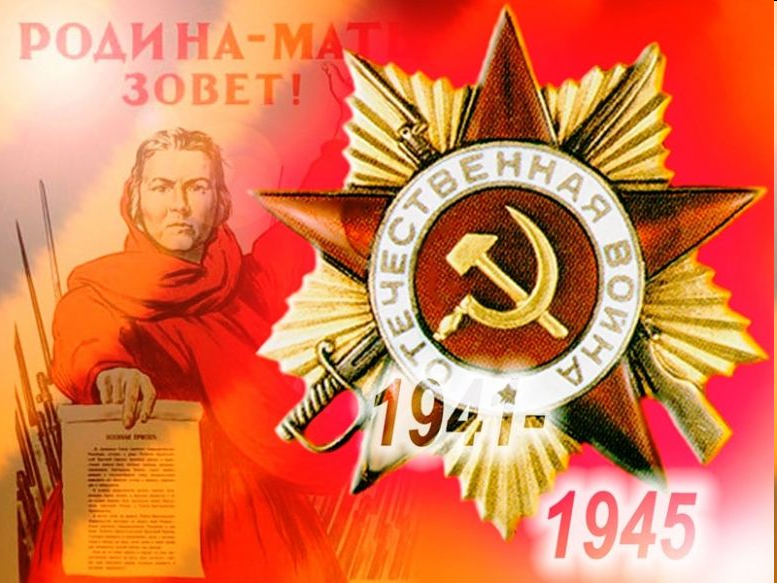 П.А. Кривоногов «На Курской дуге»
В.Е. Памфилов «Подвиг Матросова»
А. А.Пластов «Партизаны»
И.Н.Аристов «Спасение знамени»
С.Герасимов «Мать партизана»
М.И.Самсонов «Сестрица»
А. Лактионов « Письмо с фронта»
Кукриниксы «Бегство фашистов из Новгорода»
П.А. Кривоногов « Победа»
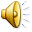